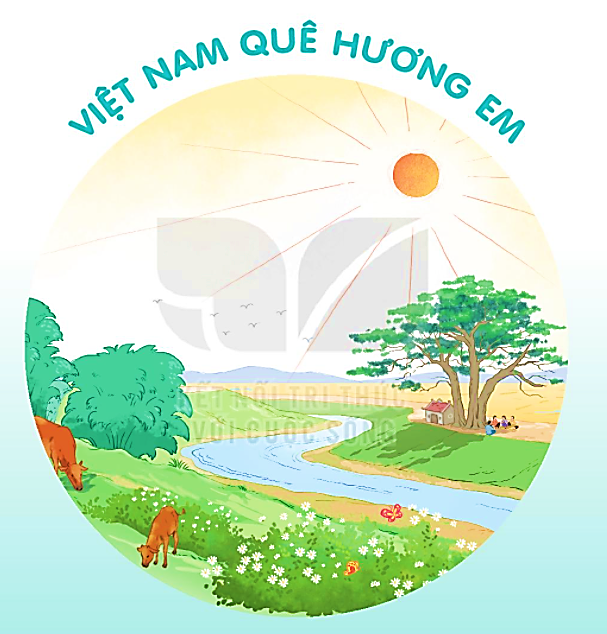 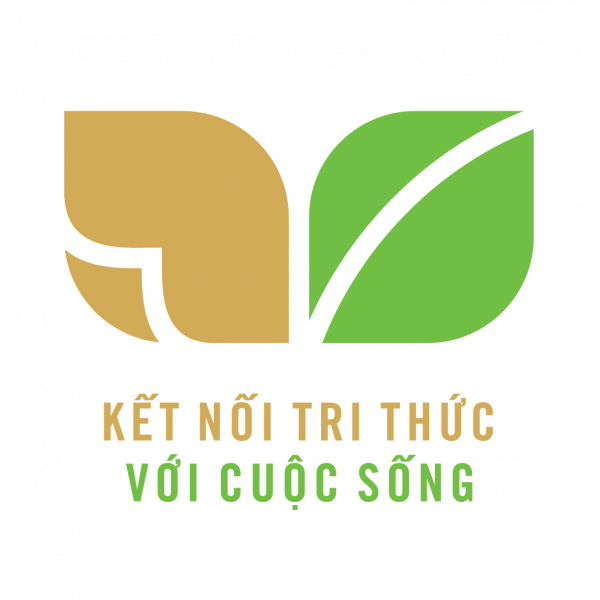 HỒ GƯƠM
BÀI 29
BÀI 29
Em biết những gì về Thủ đô Hà Nội?
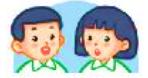 HỒ GƯƠM
BÀI 29
BÀI 29
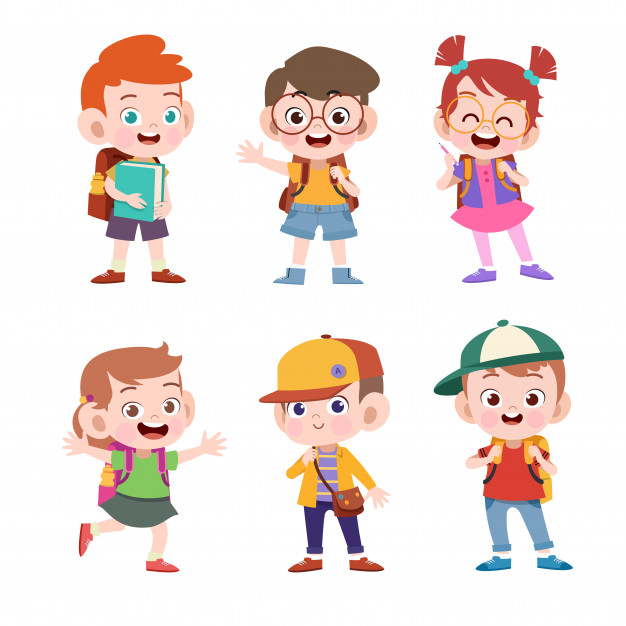 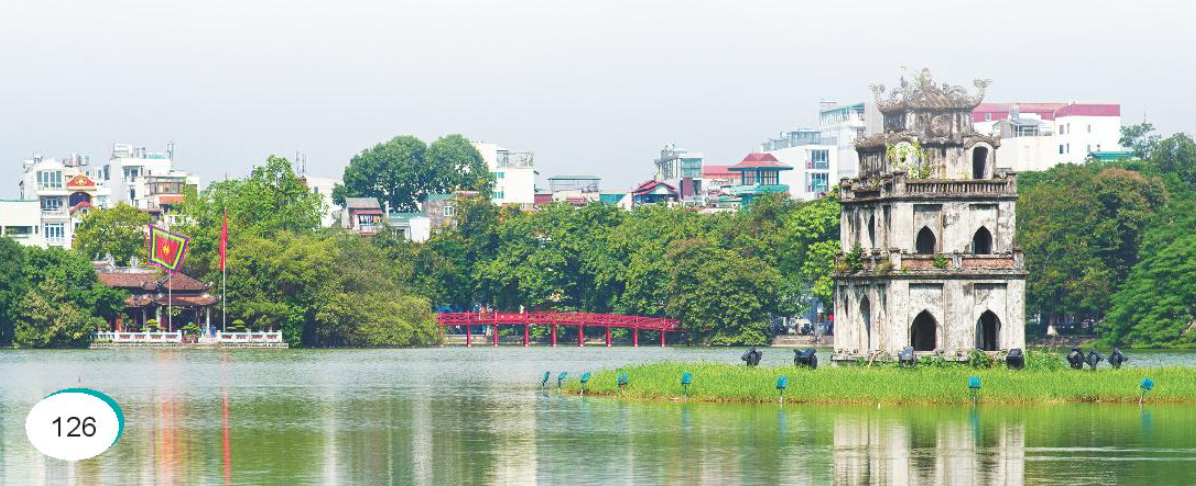 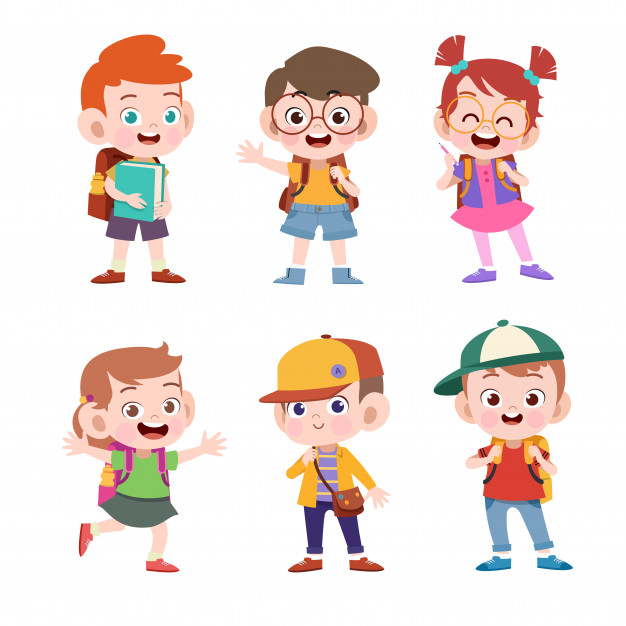 HỒ GƯƠM
BÀI 29
BÀI 29
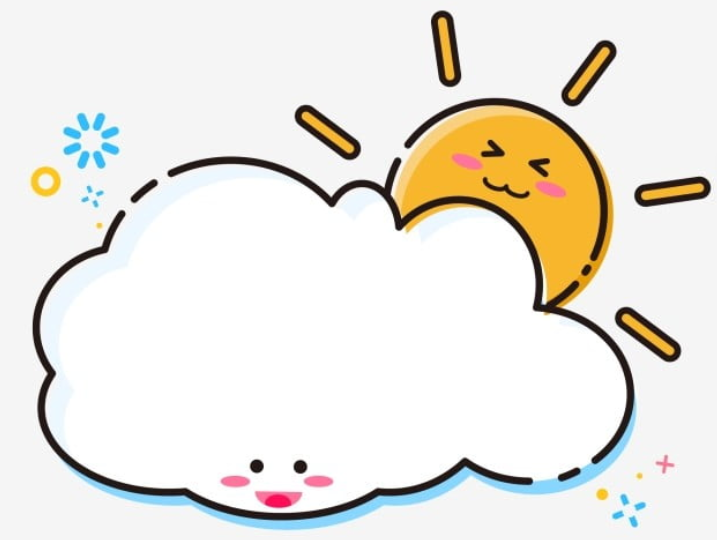 TIẾT 1 – 2
ĐỌC
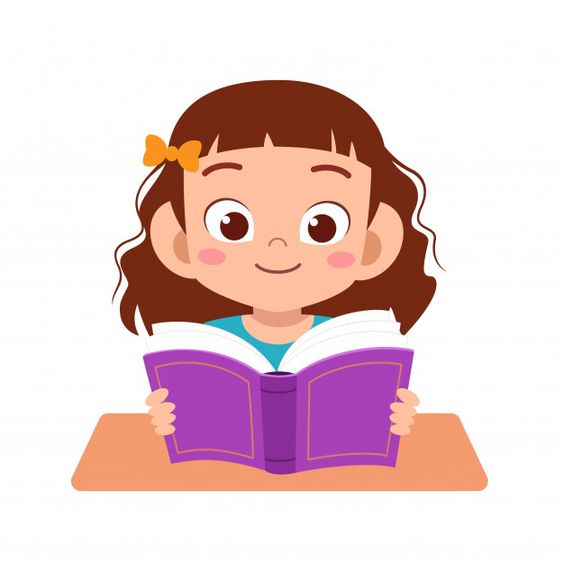 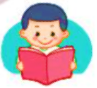 ĐỌC
HỒ GƯƠM
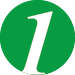 Nhà tôi ở Hà Nội, cách Hồ Gươm không xa. Từ trên cao nhìn xuống, mặt hồ như một chiếc gương bầu dục lớn, sáng long lanh.
Cầu Thê Húc màu son, cong cong như con tôm, dẫn vào đền Ngọc Sơn. Mái đền lấp ló bên gốc đa già, rễ lá xum xuê. Xa một chút là Tháp Rùa, tường rêu cổ kính. Tháp xây trên gò đất giữa hồ, cỏ mọc xanh um.
Có buổi, người ta thấy có con rùa lớn, đầu to như trái bưởi, nhô lên khỏi mặt nước. Rùa như lắng nghe tiếng chuông đồng hồ trên tầng cao nhà bưu điện, buông từng tiếng ngân nga trong gió. Tôi thầm nghĩ: không biết có phải rùa đã từng ngậm thanh kiếm của vua Lê thắng giặc đó không?
(Theo Ngô Quân Miện)
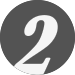 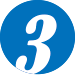 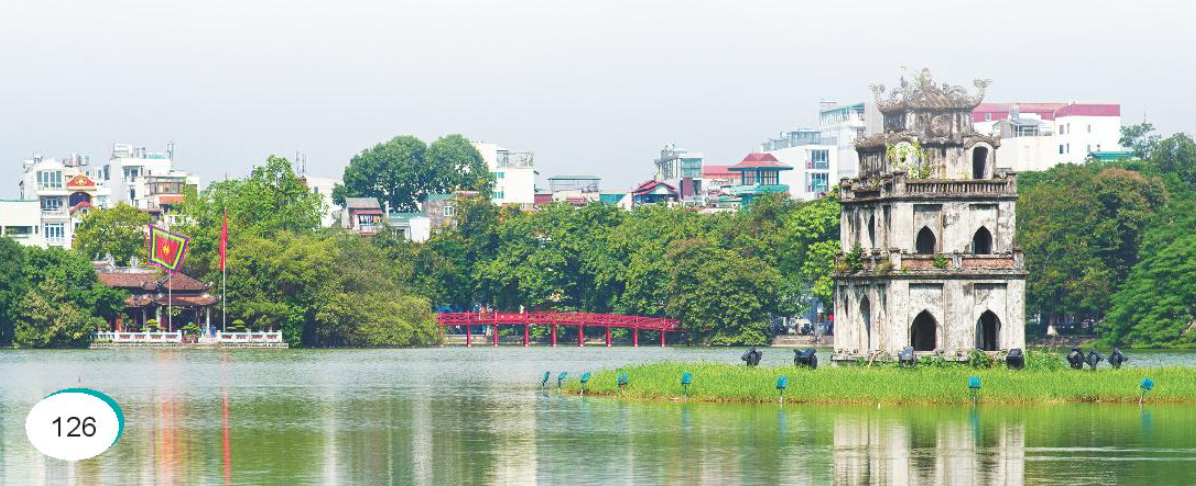 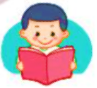 ĐỌC
HỒ GƯƠM
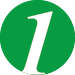 Nhà tôi ở Hà Nội, cách Hồ Gươm không xa. Từ trên cao nhìn xuống, mặt hồ như một chiếc gương bầu dục lớn, sáng long lanh.
Cầu Thê Húc màu son, cong cong như con tôm, dẫn vào đền Ngọc Sơn. Mái đền lấp ló bên gốc đa già, rễ lá xum xuê. Xa một chút là Tháp Rùa, tường rêu cổ kính. Tháp xây trên gò đất giữa hồ, cỏ mọc xanh um.
Có buổi, người ta thấy có con rùa lớn, đầu to như trái bưởi, nhô lên khỏi mặt nước. Rùa như lắng nghe tiếng chuông đồng hồ trên tầng cao nhà bưu điện, buông từng tiếng ngân nga trong gió. Tôi thầm nghĩ: không biết có phải rùa đã từng ngậm thanh kiếm của vua Lê thắng giặc đó không?
(Theo Ngô Quân Miện)
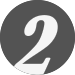 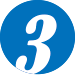 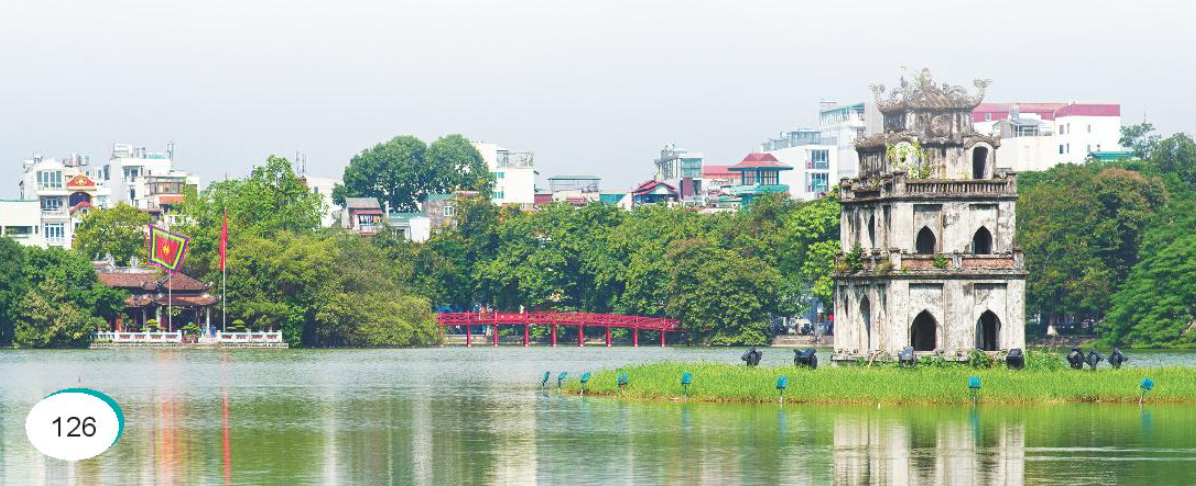 ĐỌC
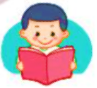 Từ ngữ
Hồ Gươm
: còn gọi là hồ Hoàn Kiếm, ở Thủ đô Hà Nội.
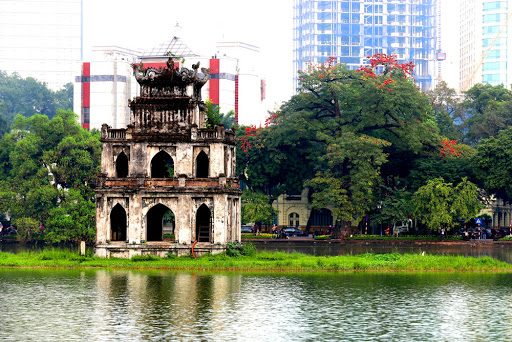 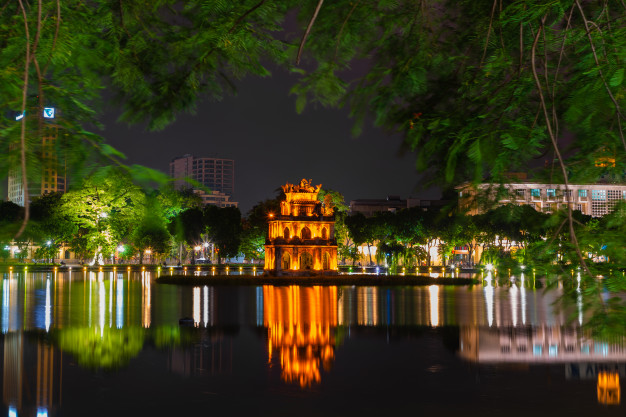 Cổ kính
: cổ và trang nghiêm.
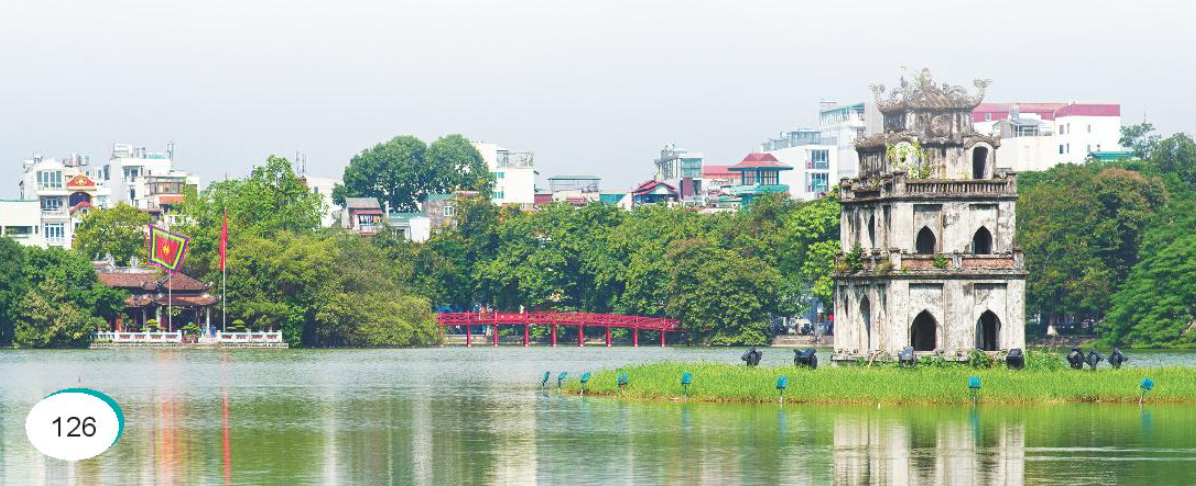 TRẢ LỜI CÂU HỎI
1. Bài văn tả những cảnh đẹp nào ở Hồ Gươm?
 Bài văn tả Hồ Gươm, đền Ngọc Sơn, cầu Thê Húc, Tháp Rùa.
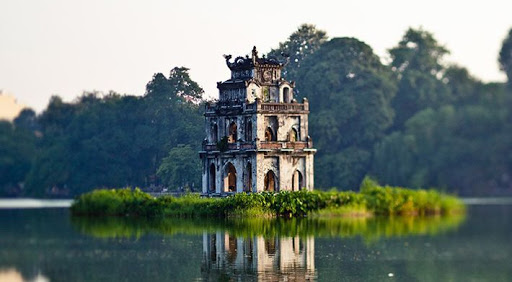 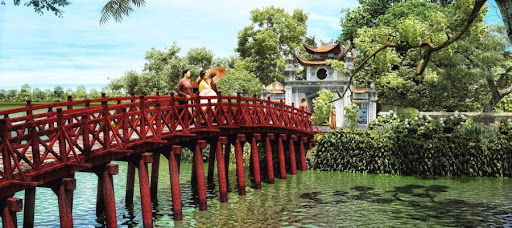 2. Cầu Thê Húc được miêu tả như thế nào?
 Cầu Thê Húc có màu son, cong cong như con tôm, dẫn vào đền Ngọc Sơn.
3. Nói 1 – 2 câu giới thiệu về Tháp Rùa.
 Tháp Rùa ở Hồ Gươm. Tháp được xây trên gò đất giữa hồ, có tường rêu cổ kính.
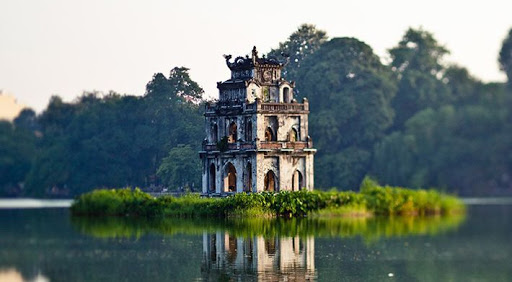 4. Khi thấy rùa hiện lên trên mặt hồ, tác giả nghĩ đến điều gì?
 Khi thấy rùa hiện lên trên mặt hồ, tác giả đã nghĩ không biết có phải rùa đã từng ngậm thanh kiếm của vua Lê thắng giặc đó không?
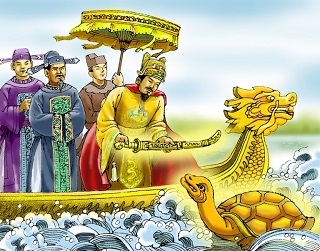 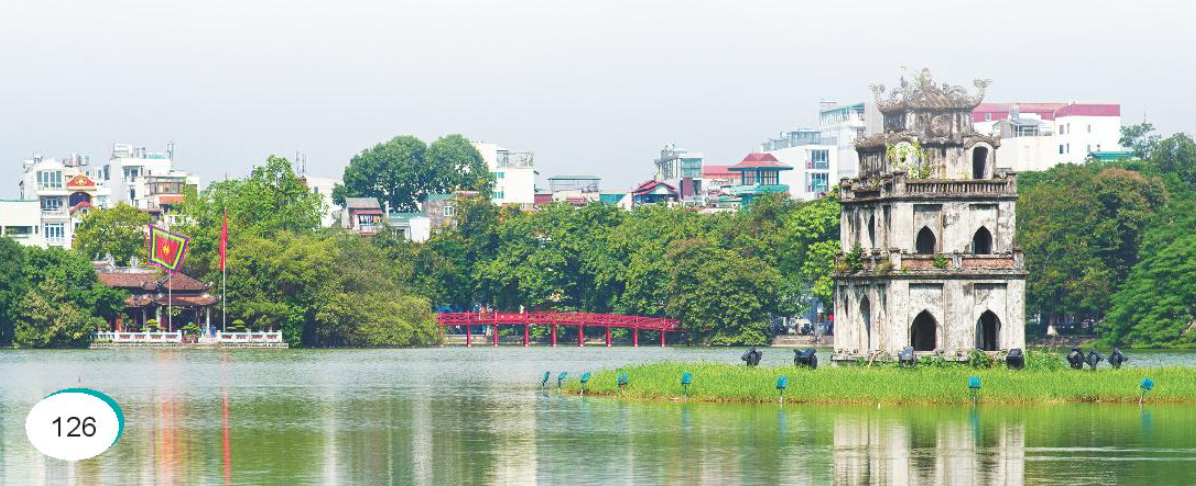 LUYỆN TẬP
1. Xếp các từ ngữ dưới đây vào nhóm thích hợp.
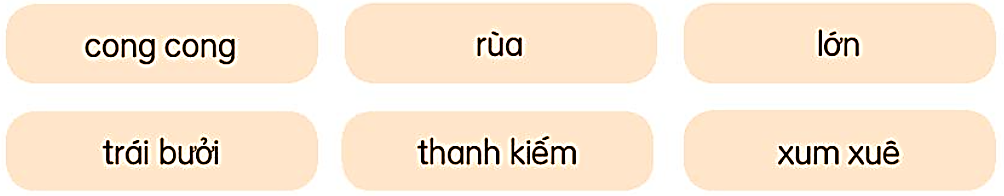 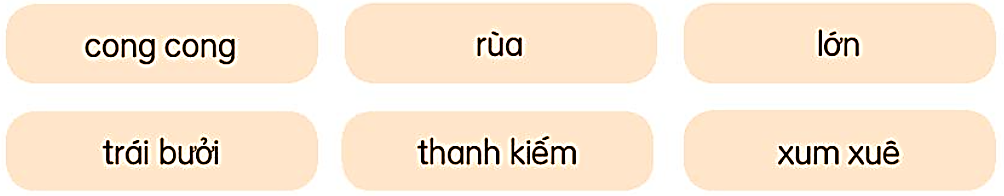 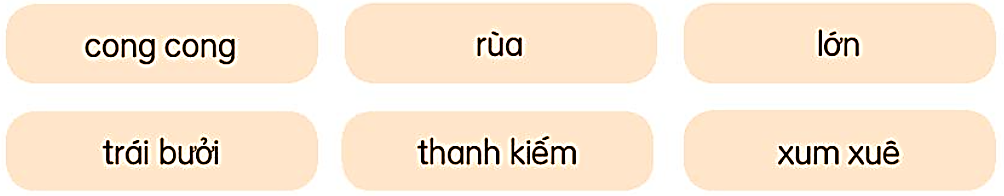 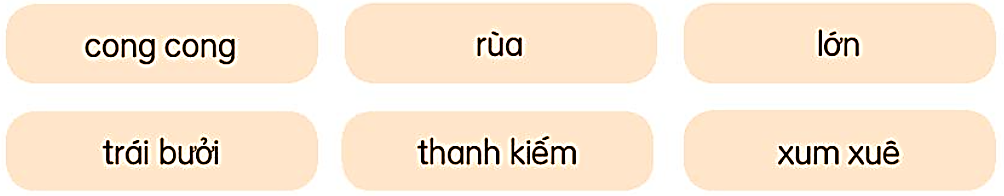 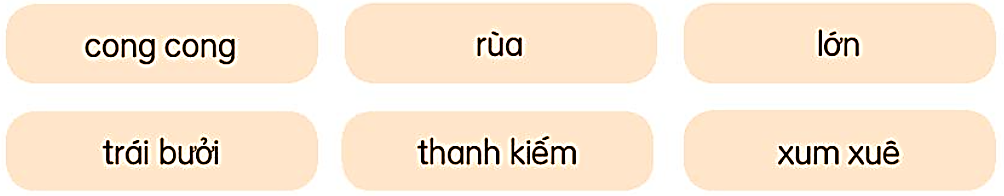 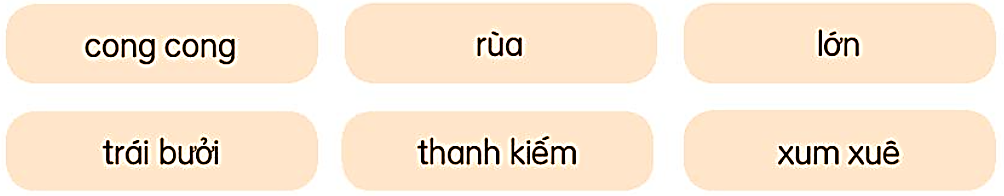 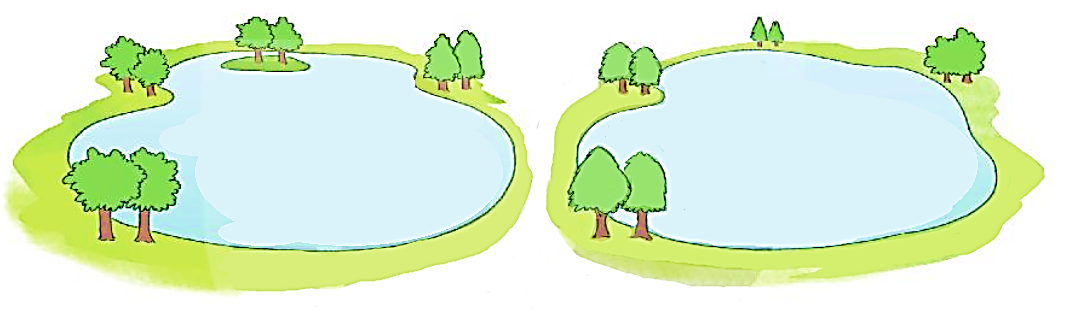 Từ ngữ chỉ sự vật
Từ ngữ chỉ đặc điểm
2. Kết hợp từ ngữ ở cột A với từ ngữ ở cột B để tạo câu.
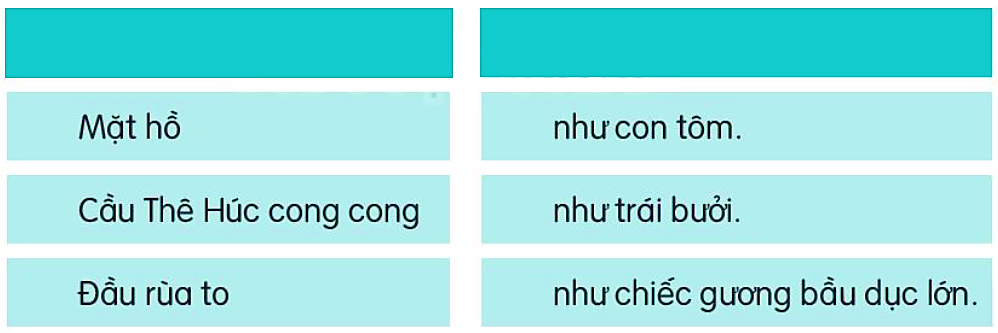 A
B